勉強会手持ち資料
感情、意識、脳
『赤を見る―感覚の進化と意識の存在理由』
ニコラス・ハンフリー
スクリーンに映し出された赤い光を見るという行為の中に生まれる感覚とその性質、それが進化してきた過程を探りながら、人間の意識の謎に迫ろうという大変おもしろい試みを、実際に2004年春にハーヴァード大学で行なわれた講演をベースに再構築して書かれた本。
ハンフリーは、主体Sがスクリーンに映った赤を見た際の感覚と知覚の関係を次のような図として捉えた。
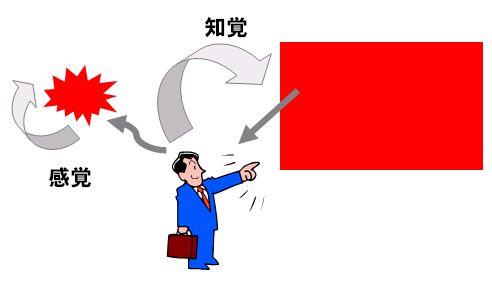 ここでは、感覚から知覚が連続的に生み出されるという従来的な見方を採用せず、感覚と知覚は別々のものとして同時に生じているのだというハンフリー独自の見方がある。
盲視(blindsight)
盲視とは、視野の一部分において知覚的には盲である人物が、知覚的な経験('クオリア')を伴うことなく、視覚刺激への何らかの応答を示す現象のことである。
盲視は、視覚に関与する脳の損傷によって生じる。
盲視状態にある患者は、実際には「見えている」のに「見えている感覚がない」そうで、目の前に赤いスクリーンがあるのを正確に推測できるにも関わらず、自分がそれを見ているという感覚がないために、それを事実として受け止められない。それゆえに自分が赤を見て、そこに赤があるという推測をしているとは信じられず、自分が実際に見て推測しているのか、単なる当て推量でそう答えているのかがわからないのだそうである。
こうした盲視に見られる「見える」という知覚のみがあり「見えている」という感覚のない患者の症例から、ハンフリーは知覚と感覚が別に生じうることを見出している。
経験があって初めて経験をする主体が存在しうる
感覚というものの特徴を次のような形で捉える。
感覚は主観的で、かつ、私秘性をもつ。
知覚されたものは客観性をもち、主体が関わるかどうかに関わらず、そこに存在する。
それは他者との交換が可能ですが、感覚それ自体はきわめて私秘性が高いがゆえに他者の交換、共有が厳密には不可能といえる。
感覚は、主体その人がつくり出すものであると、同時に、ハンフリーは感覚こそが主体を作り出しているのだと考える。
ハンフリーはアメーバのような原生生物が自分の内と外を区別する際の、外部刺激に対応した内部の身悶えに感覚の起源を見出す。ハンフリーはこの身悶えという表現行為に感覚のはじまりを見出し、次のような図とともに感覚の進化を説明する。
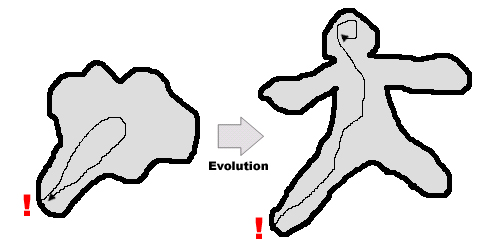 映像記憶の喪失と言語の獲得
ハンフリーは、人類は映像記憶を喪失した代わりに概念記憶（言語）を獲得したという考えである。映像記憶は刻々と変わり、それは無垢の眼で見ているのみである。従って、この場合時間の概念は生まれない。
過去・現在・未来の時制（概念）が生まれるのは、言語の使用つまり概念記憶となってからである。
感覚により意識を持つ
人は、感覚により意識を持つようになる。感覚はその都度自己を確認する。そして、「意識」が成立するには自己言及つまり、記憶・時間という言語概念を必要とする。「自己意識」とは、錯覚であり実体はない。また、「意識」とは、言語による偽りの実体を創り出すメカニズムである。そして、錯覚であることを隠蔽せざるを得ないため「意識」は解かりにくくなるのである。
心身二元論も「意識」の罠である。
巨額が投資され、「脳の透明化」が進む神経科学2014/12/02, MIT Technology Review
神経細胞の接続
2000年以上も前に、ヒポクラテスは、「心を理解したければ、脳の研究から始めなければならない」と記した。過去2000年の間、この原則を変えるようなことはひとつも起きなかった――神経科学がこのタスクに持ち込んだツールを別とすれば。
科学そのものの歴史と同様、神経科学の歴史も、その大部分は、新しい実験装置や技術的進歩のストーリーだ。電極がカエルの筋肉の収縮を誘発するという、ルイジ・ガルバーニによる偶然の発見は、その後の神経電気に関するあらゆる研究の起点となった。
ウォルター・ヘスによる「猫の脳の電気刺激」から、パーキンソン病の療法として脳の深部を刺激する現代の治療的な利用（この病気を治すために脳に電極を埋め込んだ人の数は、いまや世界中でおよそ3万人に達する）に至るまで、すべてはそこから始まっている。
パッチクランプ法の発明で、神経解剖学者は、神経細胞がまさに発火しようとしているときのイオンの動きを見られるようになった。そして、1970年代初めにニューヨーク州立大学ストーニーブルック校で、ポール・ラウターバーが不運な1匹の二枚貝に強力な磁場を集束させたとき、ラウターバーと同僚たちは、ほとんど自覚のないままに、核磁気共鳴撮影（MRI）装置の基礎を築きつつあった。MRI装置は現在、生きた脳の内部状況とその活動の解明に役立っている。
だが、この2、3年間で神経科学に真の大変革を起こしたのは、遺伝学とゲノム学におけるツールの進歩だ。これらの進歩によって、オプトジェネティクスの核心部分である遺伝子操作が可能になったのだ。
また、これよりもさらに新しいゲノム編集の手法は、生きている細胞の遺伝的特徴を、実験室で正確に改変する操作に用いることができる。オプトジェネティクスをはじめとするこれらのツールが意味するのは、人間の脳に約860億個もあって、何千もの種類に分かれる神経細胞について、科学者たちがそれぞれの機能を特定する作業を開始できるということだ。
新しい手法がもつ価値を何よりも確実に示すのは、その手法をいち早く採用して新しい科学理論の主張に利用する科学者たちが、どれぐらいたくさんいるかだ。
MITの科学者で、オプトジェネティクスの開発に大きな役割を果たしたエドワード・ボイデンは、それをこんな風に表現する。「新しい手法が出てきたときには、しばしばちょっとした領地の争奪戦が起きる」
そして、研究者たちがゲノム学とオプトジェネティクスの領域でそうした機会をつかんだとしても、さらに他の進歩が次々と登場してくる。ある新しい化学処理は、哺乳類の脳の神経繊維を直接見られるようにしつつある。ロボット工学と微小電極を利用すれば、生きている動物の個々の細胞の活動に聞き耳を立てることができるだろう（そして干渉も可能だ）。
また、より進化した画像撮影法で、「神経細胞の接続」の3次元マップを作ろうとする研究者たちもいる（彼らは、脳の薄片内の神経細胞と繊維の分析へと向かっている）。こうしたツールを使い分けて、脳の活動に関する理解を積み重ねながら、科学者たちは最も大きな謎を攻略したいと望んでいる。つまり、記憶、意思決定、意識、不安や抑うつのような精神疾患。そして、性行動と暴力だ。
脳のすべての接続状態をマッピング
欧州委員会（EC）は2013年1月、「ヒューマン・ブレイン・プロジェクト」の立ち上げに10億ユーロ（約1500億円）を出資すると発表した。今後10年をかけて、脳のすべての接続状態をマッピングしようという取り組みだ。
その3カ月後の同年4月には、アメリカのオバマ政権が「BRAIN」イニシアチブを発表した。BRAINは、「Brain Research through Advanced Innovative Neurotechnologies」（高度で革新的な神経工学による脳研究）の略で、こちらは1億ドル（約120億円）にのぼる初年度予算の多くを技術開発に費やすという。
そのほか、アメリカ国立衛生研究所（NIH）が支援する「ヒト・コネクトーム・プロジェクト」も進行中だ。電子顕微鏡による脳の連続スライス画像を用いて、3次元の地図を作製しようとするプロジェクトだ（コネクトームとは、脳の神経細胞の接続状態を表した地図のこと）。
さらには、バージニア州のハワード・ヒューズ医学研究所（HHMI）とワシントン州シアトルのアレン脳科学研究所も、それらを補うようなコネクトームとマッピング関連の取り組みを進めている。こうした試みは、全体で一つの大きな国際プロジェクトとなっている。官民双方が資金を投じて、人間の脳の全容を、遺伝子や細胞のレベルから接続や回路のレベルにいたるまで、徹底的に解明しようとしているのだ。
NIHは2013年12月、BRAINイニシアチブへの初期投資として、神経科学分野の技術開発プロジェクトに総額4000万ドル（約47億円）を拠出すると発表し、申請の受け付けを開始した。ロックフェラー大学の神経科学者で、BRAINイニシアチブ作業部会の共同議長を務めるコーネリア・バーグマンは、同イニシアチブがなぜそれほど技術開発を重視するのかについて、次のように説明する。
「真の目標は、脳の機能を解明することだ。さまざまなレベルで、時間と空間の両面から、多様なニューロンの働きを通じて、すべてを一度に解明する。そのような解明を阻んでいるのが、技術的な限界なのだ」
オプトジェネティクス
オプトジェネティクスは2000年、スタンフォード大学で行われた深夜の雑談から生まれた。雑談の主は、神経科学者のカール・ダイセロスとエドワード・ボイデン。2人は、脳の特定の回路の活動をとらえ、究極的にはそれを操作する方法について意見を交わすようになった。スタンフォードで神経科学の博士号を取得したダイセロスは、ヒポクラテスの時代から人類を悩ませてきた精神症状、とりわけ不安と抑うつのメカニズムを解明すること（そしていずれは治療すること）をターゲットにしていた。
一方、大学院で脳機能を研究していたボイデンは、神経工学の全般に興味を抱いていた。2人が最初に考えたのは、小さな磁気ビーズを使って、生きた動物を傷つけることなく脳機能を操作するという方法だった。しかし、それから5年の月日が流れる間に、また別のアイデアが浮上した。
微生物学の分野では、ロドプシンという光感受性分子の一種が、1970年代から研究されていた。細菌や菌類、藻類などの単純な生物から見つかるこれらのタンパク質は、細胞の表面でゲートを開け閉めする役割を果たす。特定の波長の光を受けると、細胞の外から中へイオン（電荷を帯びた原子）を取り込むか、あるいは逆に、細胞の中から外へイオンを放出するのだ。
一方、このイオンの出入りと似ているのが、ニューロン（神経細胞）の発火プロセスだ。神経細胞内で電荷が蓄積すると、それが一瞬の電気的活動となって放出され、神経細胞から伸びる神経線維（軸索）を伝ってシナプスに到達する。シナプスは、受け取ったメッセージを、同じ経路上にある次の細胞へ伝える。
そこでダイセロスらはひらめいた。光感受性タンパクであるロドプシンの遺伝子を神経細胞に組み込めば、光を当てることで神経細胞を「発火」させられるのではないだろうか。すなわち、意識がある動物の特定ニューロンを、光を使ってオンに、あるいはオフにできるのではないかと考えたのだ。
ダイセロスは2004年、藻類から取りだした光感受性分子の遺伝子を、培養した哺乳類の神経細胞に組み込むことに成功した。続いてダイセロスとボイデンは、青い光を照射するとこの神経細胞が発火することを示した。
ちょうどそのころ、ダイセロスの研究室に、大学院生のフォン・チャン（張鋒）が入ってきた。アイオワ州デモインで過ごした高校時代から、すでに分子生物学と遺伝子治療の技術に関して高校生とは思えぬ知識を得ていたチャンは、遺伝子を組み換えたウイルスを利用して、特定のタンパク質の遺伝子を神経細胞に組み込むことに成功した。
こうした、ウイルスによって遺伝子を導入した哺乳類の神経細胞もやはり、青い光の刺激によって、電気的活動のオンとオフを制御することができた。この技術を記述したダイセロス、チャン、ボイデンの画期的論文は、2005年に「Nature Neuroscience」誌で発表された。この技術に「オプトジェネティクス」という名称が与えられたのは、それから1年後のことだ。
神経科学者たちは、すぐさまこの強力な技術に飛びつき、生きた動物に光感受性遺伝子を導入し始めた。ダイセロス研究室ではこの技術を使って、マウスの不安を制御する新たな神経回路を発見した。
さらに、同じダイセロスのチームと、ニューヨークのマウントサイナイ医科大学でダイセロスと共同研究を行っていたチームの両方が、それぞれラットやマウスを使って、うつ行動の発生・消滅を光の刺激で切り替える実験に成功した。また、MITの利根川進の研究室は最近、オプトジェネティクスを使ってマウスに「偽の記憶」を形成させている。
意識に関する学説
ノーベル賞学者エーデルマン「神経細胞群選択説（ＴＮＧＳ）＝神経ダーウィニズム」1987年提唱「ダイナミック・コア」仮説1998年提唱
脳は空より広いか
量子力学や宇宙の物理学は、「実験・観察」とともに「理論」がなければ成り立たない。　しかし、ガリレオ、ニュートン以前の天文学者は天体の運動を説明できる法則というものが何たるかも知らず、ただひたすら天体を観測し、動きを記述したものだろう。実は　これまでの脳科学者たちも似たようなものだったのではないだろうか。脳回路網全体がどのように生成され、作動するのか、その全体を説明しうる原理がありうることすら気づかずに、大半の脳科学者たちはひたすら脳活動のうわっつらを観測し続けてきたのではないか。
しかし、少数ながら、「脳科学界のニュートン、アインシュタイン」とも擬えられる学者もいるにはいた。たとえば　清水博、Francisco Varela、そしてＥｄｅｌｍａｎ。彼らは果敢にも、脳回路網全体の形成・作動原理（「脳体制原理」）の解明に迫ったのである。
気になったのは、何箇所か「コンピュータではできない」とか「（「私という現象」は）これからも変わることなく、自然からの最高の授かりもの」という言及がみられること。著者は「すべて物理法則で説明できる」ことを前提に論を進めているはずなのだが、どこかまだ「機械は人間のようにはなれない」「人間が最高である」という呪縛からは逃れ切れていない。著者ほどの人でも、なかなかこういった考えから自由にはなりきれないのであろうか。
神経細胞群選択説＝TNGS（Theory of Neuronal Group Selection）
脳神経科学者、ジェラルド・M・エーデルマンのグループが提唱する、中枢神経系の多様性と統合性を説明する脳の大局論。以下の３つの原理からなる。発生選択：胎児の脳が一応の解剖学的構造を整えるまでの期間に発育していくニューロンが後成的な影響を受けながらさまざまな結合パターンのレパートリーを構成するプロセス。
経験選択：主要な解剖学的構造ができあがった後に、個体が行動するなかで環境からの様々な入力を得ながら、シナプス結合に多彩な結合強度を生み出していくプロセス。
再入力：時空間的相関および意識の統合性を可能にする最重要プロセス。
神経ダーウィニズム
エーデルマンが提唱するTNGSという理論は、ダーウィンの進化論における中心的テーマである“集合的思考”を神経、ニューロンに適応したモデルである。
従来の脳をコンピュータやチューリングマシンになぞらえた既存のモデルとは大きく異なり、個体に固有のクオリアが意識になぜ宿るのかについて納得いく説明を可能にするもの。TNGSには「発生選択」「経験選択」「再入力」の3つの原理がある。
まず、発生選択、経験選択を経て、ニューロン、シナプスの膨大な回路、機能経路ができ、選択が起こるために必要なレパートリーが形成される。その上で、再入力と呼ばれる「いくつもの脳領域を結びつける並行的、同時進行的な信号伝達」により、脳内に知覚カテゴリーをもたらすマップが動的かつ再帰的に作成される。この再入力により、脳は、構造の異なる要素が同じ働きをしたり、同じ出力を生み出すような縮退のしくみをもつことができ、原意識を可能にしている
集団的思考
進化は、聡明とはいえないが、おそろしく強力である。そのパワーの源は、長い年月をかけて、複雑な環境の中で行使される自然選択にある。
ダーウィンが発展させたこの考え方は、彼の持論である“集団的思考”という概念に根差している。「集団的思考」とは、「機能しうる構造（形態）や生物個体は、同じ集団に属する多様な変異を抱えた個体が、たがいの生存をかけた競争において淘汰選択される結果として出現する」というもの
　～ジェラルド・M・エーデルマン『脳は空より広いか―「私」という現象を考える』～
原意識
原意識は、価値カテゴリー記憶を処理する領域と、知覚カテゴリー化を処理する領域とが再入力によってやりとりすることで生まれる。ようするに、このやりとりの結果、意識シーンが構成されるということだ。このようなやりとりはいわば意識部分を引き出すための“神経的取引”といえるが、この取引を主に担うのはダイナミック･コアで、基本的に視床－皮質系を拠点に営まれる。
「ダイナミック・コア」説
「主に（すべてではない）視床ー皮質系の内部で、再入力によってダイナミックに変動しながら相互作用するこの機能クラスターを「ダイナミック・コア」と呼ぶ」（ｐ９０）ということ。そしてこれが、意識にほかならない、
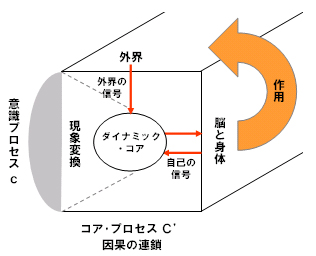 前図は、意識プロセスをC、それに対応するダイナミック・コアの神経プロセスをC‘とした場合の両者の関係を描いた図
外界からの信号、脳内そして身体のほかの部分からの信号がダイナミック･コアに作用し、さらにその活動C‘が神経活動や動作に影響を及ぼす。コア･プロセスにより高次の識別が可能になる。そして、この高次の識別こそがクオリアであるとされる。
脳内のニューロンのネットワークのような複雑系において、再入力と呼ばれる縮退のしくみをもったプロセスが働くことで、「ひとまとまりに統合されていて脳内で構成される」「膨大な多様性をもち、次々と変化する」などの特徴をもった意識が生まれるというわけ。そして、それは脳内の神経プロセスC‘が必然的にもつ特性であり、かつ、それが進化論的に実現されたのはその機能が高次な識別という生物の生存においてきわめて有利な特徴をもたらすからだったと、エーデルマンは述べている。
ダイナミック・コアの活動からクオリアへ、という現象変換が起きるということは、コアの神経活動によって高次元の識別がもたらされるということであり、言い換えれば、コアの活動なくして高次元の識別はないということでもある。つまり、その現象変換（すなわちたくさんの区別が重ね合わされた高次元の識別）は、コアのその神経活動によって必然的に引き起こされる。いや、厳密に言えば、その活動によって引き起こされるのではなくて、その活動と同時に生まれる特性というべき
主観的体験としての意識Ｃは脳内に時々刻々成立するダイナミックコアプロセスＣ‘に必然的に「伴立」する「現象」であること、また因果作用をもつのはＣ’のほうであること、プロセスＣ‘の動態は物理法則に完璧に従属していることなど、たしかに著者の見解は心脳問題への一つの決着の付け方となるかもしれない。
またエーデルマンは、体験（クオリア）ＣがプロセスＣ’に何ゆえに伴立するのか、その理由は「問わない」のが科学者としての正しい態度であるとみなしているように見受けられる。この点も実に考えさせられる。たしかに、科学では質量とエネルギーの関係は問えるが、その存在理由は問えない。

　書評の例　付け加えると、この本、なんとなく仏教的。「神の神経学」、「脳はいかにして＜神＞を見るか」と併読して、じっくり考え込んでみる。　それが　すごくいい。
クオリアはなぜ主観的か
エーデルマンは「意識Cはコア･プロセスC‘の特性」であり、それゆえ、いわゆる哲学的ゾンビ論はそもそも問題にならないと言っている。C’があってもCがないゾンビは論理的に不可能であるということ。

また、なぜクオリアが主観的であり、コンピュータへの置き換えができないかもこのことで説明される。つまり、コア･プロセスC'そしてそれに伴立する意識プロセスCにおける「知覚カテゴリー化および記憶系への入力の重要な供給源が、その個体の身体から送られてくる信号である」から、意識は一人称的である以外にないというわけです。
統合情報理論とディープラーニング
「人工知能」のレベルの４区分
レベル１は、例えば、「人工知能搭載の◯◯」といった、マーケティング用語としての人工知能のことを指す。これは、一過性のブームによって使われるだけで、人工知能の本質とは何ら関係がない。
レベル２は、「弱いAI」とされるもので、「知的な課題を解くもの」がこれに該当する。
レベル３は、人間の知能獲得を目指す「強いAI」である。
そして、レベル４がディープラーニングに該当する。レベル４は、さらに一段階上の、「強いAIの壁を突破する（かもしれない）もの」を指している。
レベル４のAIは、私たちの社会をどのように変えるのか？
「既に実施されている」と指摘する領域が、インターネット企業におけるマーケティング
GoogleやFacebookは、機械にユーザー行動を学習させることで、より最適な広告を表示できるよう工夫を重ねている。既に、マーケターという職業の一部の仕事は、人工知能に取って代わられつつある。
まもなく始まる分野としては、画像を用いた医療診断を挙げる。画像認識の精度が飛躍的に向上したことで、画像のみで患者の様態を診断することが可能になるという。
続いて変わることが予想される分野は、防犯・監視システムだ。音声やセンサー情報を認識させることで、今よりも効率的かつ高精度に、防犯システムを構築できるようになる。このことは、警備会社や警察といった組織に、体制の見直しを迫ることになるだろう。
その後に来る変化として、自動運転や農業の自動化といった、よりリアルな世界に人工知能が入ってくると予測する。Googleの自動走行運転がかなりの成功を収めている現状を見ても、現在のディープラーニングは、技術的にはこの段階まで達していると言える。
さらに高次の抽象化が可能になると、家事や介護といった、人間の複雑な仕事すらも代替できるようになる。
最終段階では、人工知能と言語の紐付けが進んでいく。ここまで来れば、翻訳業務のほとんどは機械で実行可能になる。そして最後に訪れるのが、ホワイトカラーの仕事の代替だ。知的生産性が劇的に向上し、新しい産業革命を生む可能性もあると指摘する。
人工知能をめぐり、激化する買収競争
Googleは、これまでにディープラーニングに関連して、２つの企業を買収。
ひとつは、トロント大学のHinton教授と学生が立ち上げたDNN　research。Hinton教授は、ディープラーニングのパイオニアとされる研究者で、この買収は「主に同教授を獲得するためだったとのではないか」。
今年2014年に入っては、推定６億5000万ドルで、イギリスのディープラーニング企業DeepMind Technologyを買収した。
Facebookは、ニューヨーク大学のYann LeCun教授を所長に招き、人工知能研究所を2013年に設立した。2014年に入ると、人工知能のベンチャー企業Vicarious社に対し、約4000万ドルの投資ラウンドに参加したことを明らかにした。
中国の検索大手Baiduも、2013年にはシリコンバレーにディープラーニングの研究所を設立、そして2014年には、スタンフォード大学のAndrew Ng教授を研究所所長に迎えいれた。彼は、2011年からGoogleの人工知能システム開発を率いた研究者で、音声認識ソフトウェアの研究もリードしていた。Baiduは、この研究所に300億円を研究予算として投資している。
日本が人工知能研究で勝ち抜くには？
お金の勝負になった場合、日本の勝ち目は「ほぼない」
GoogleやFacebookは人工知能の学習精度が１％向上するだけで、売上が数百億円増加するビジネスモデルになっている。
これほど、人工知能の精度に対する強烈なインセンティブを持つ会社は、日本には存在しないからだ。
勝つ可能性があるとすれば、「人材しかない」。実のところ、日本の人工知能研究者のレベルは、「かなり高い」。日本の人工知能研究は、1982年に始まった第５世代コンピュータプロジェクトの下で、多くの優秀な研究者を輩出。学生を指導する立場にいる。「日本の優秀な人工知能研究者を一箇所に集め、集中して研究に取り組んでもらう。そういう環境をつくることができれば、勝ち目があるのではないか。むしろ、それしか勝ち目はないと思う」「ディープラーニング研究の一線で戦える研究者は、日本国外で100人ほどしかいません。さらに、研究をディレクションできる立場にいるのは、５人にも満たない。しかし日本には、この５人レベルの研究者が、実はゴロゴロいる」
「表現を獲得」した人工知能――50年来のブレークスルーで、いま人工知能は急速な進化を始めた（後編）http://www.mugendai-web.jp/archives/2630
2006年に カナダのトロント大学のジェフリー・ヒントン(Geoffrey Hinton)教授が論文で示しました。でもアイデア自体は古くからあったのです。日本でも1980年代に福島邦彦先生が、ネオコグニトロンという同様のモデルを示しています。同じようなモデルを考えた人はたくさんいたのです。
――では、どうしてヒントン教授の論文がブレークスルーになったのでしょうか。
松尾　2012年に、機械学習の画像認識の国際的なコンペティションが開催され、ヒントン先生のチームが圧倒的な強さで優勝しました。普通、画像認識の精度はエラー率で示すのですが、それまでは画像認識のエラー率は26%前後だったのです。ところがヒントン先生のチームのエラー率は16%。圧勝でした。
――なるほど。ヒントン教授の説が実証されたわけですね。でも、人工知能が進化する上での課題は、Deep Learningのテクノロジーの進化以外にも、まだまだあるわけでしょう？
松尾　当然、課題はまだあります。ただ、これからここが大変そうだなというのは、それほどないのです。これまでの人工知能の発展には、「表現を獲得する」という巨大な壁が立ちはだかっていた。でもやっとその壁を越えることができた。技術的には、この先に「表現の獲得」ほどの大きな壁があるようには見えないですね。
――松尾先生は、Deep Learningを2歳までの脳の発達のようなものだとおっしゃいましたが、これから人工知能が「大人」になっていく上で、まだまだ大きなイノベーションが必要なのではないですか。
松尾　いや、2歳以降というか、専門知識の取り扱いの部分は既に出来上がっているのです。そのため表現を獲得できるようになったことで、これで一気に人工知能が進化するのではないかと思っています。
――なるほど。ではこのブレークスルーが起こったおかげで、今後人工知能はどのように進化していくのでしょうか。
松尾　まず今は画像の特徴の抽象化が可能になったというステージです。次に画像以外のデータ。音声などもそうですが、そうしたデータの抽象化が可能になるでしょう。視覚や聴覚などの五感や，体性感覚(平衡感覚，空間感覚など)といった複数の感覚、いわゆるマルチモーダルなデータの抽象化のステージになっていきます。
そしてその次のステージは、自分の行動のデータと観察データを含めた抽象化です。赤ちゃんは０歳から1歳の頃に、手でものを触ったり、叩いて音を出したりできることに気づきます。自分が動くことで、モノが変化することを理解する。行動計画につながっていく。そういうステージです。同様にこの段階では、ロボットに搭載された人工知能は、回りのものを触ったり、叩いたりすることで、自分の行動データと観察データの抽象化ができるようになります。
――赤ちゃんが手足を使い始めるステージですか。
松尾　そうです。そして、その次のステージは、行為を介しての抽象化です。ガラスを認識するには、ガラスは割れやすいという認識が必要。自分が動くことで、モノが変化するということを利用して、モノを理解していくステージ。これによって壊れやすいものをやさしく触る、などということができるようになるのです。
――赤ちゃんは手当たり次第に、身の回りのモノを叩いたり、口の中に入れますよね。そうすることで、身の回りのモノがどういうものなのか理解していく。口の中に入れることで、食べることができるものか、おもちゃかを判断していく。そういうステージということですね。
松尾　そうです。そうして概念を抽象化できるようになると、その次のステージは、概念に言語をマッピングしていくステージになります。
――もう既に概念を理解しているので、その概念に「まんま」「ぶーぶー」「ワンワン」と名前をつけていくステージだということですか。
松尾　そして最後のステージは言語を理解したので、次にウェブや書籍から情報を取り込み、理解していくことで、どんどん賢くなるステージです。
――言葉を覚えた子どもが本を読んだり、学校へ行って、知識を習得し、その知識に基づいて行動するステージというわけですね。
人工知能が変える仕事
――では、こうした人工知能の進化は、今後どのような業務にイノベーションを起こしていきそうですか。
松尾　まず画像の表現を獲得できるようになったことで、画像の認識精度が良くなるでしょうね。広告や、視覚による診断などにインパクトがあるかもしれません。
――買い物客の顔を認識して、男性には男性向けの広告を表示したりということですね。診断ということだと、例えばほくろが皮膚がんの疑いがある場合、スマホのアプリで判断できるようになるかもしれませんね。
松尾　次のマルチモーダルの段階に入ると、表現を獲得できるのが画像以外のデータにも広がってくるので、動画を使った防犯や、感情認識、ビッグデータ解析などにも利用できるようになると思います。
――ビッグデータ解析は今でもできますよね。
松尾　はい。ただDeep Learningは、自分でルールを再構築できるので、急な状況の変化に対しても比較的速く対応できるようになると思います。そしてその次のステージは、行動ができるようになるので、農業や物流、ロボットなどの領域に影響を与えてくると思います。そしてその次のステージ、行動を介した抽象化のステージでは、やさしく触る、壊れやすいものに注意する、という判断をロボットが自分でできるようになります。ですので、ロボットが日常生活の中に入ってきやすくなるでしょうね。家事、介護、他者理解、感情労働などの領域で人工知能が活躍しそうです。そしてその次のステージでは、言葉を覚えていくので、翻訳、通訳の領域に大きなイノベーションが起こりそうです。
――最近の音声認識システムや翻訳システムはかなり精度を上げていますが、もっと良くなりますか。
松尾　今の仕組みでは、コンピューターは実際には言葉の意味を理解していないのです。1つの言語の言葉と、別の言語の言葉を結び付けているだけ。でもDeep Learningですと、言葉の概念を理解するので、より的確に翻訳するようになります。そして最後のステージでは、秘書業務や教育の領域にインパクトを与えそうです
――なるほど、秘書業務はまさに最後のステージなのですね。確かに優秀な秘書は、実にいろいろな情報をインプットして、あらゆる状況を判断し、最適解を迅速に提案しますものね。
松尾　そういうことです。
インタビューを終えて
2つの潮流が、人工知能を急速に進化させていることが分かった。実にワクワクする話だ。Deep Learningのブレークスルーは起こったばかりなので、まだビジネスに応用されるのに時間がかかるのではないか、そんなふうに思っていたのだが、11月10日に開催されたIBM主催のカンファレンス「THINK Forum Japan 2014」で講演したIBM Research担当シニア・バイス・プレジデントのジョン・E・ケリー氏は、「人間の脳を真似ることで、より高性能で小型化されたコンピューターを開発した」と、超小型のデバイスを披露していた。数センチ四方のICチップのような形状だった。これを複数個、立方体に組み立てた人工知能の画像も、スクリーン上で公開された。ロボットにも搭載できそうだ。
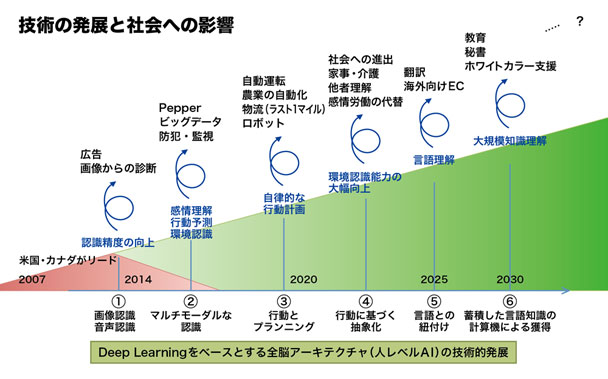 （図表提供：東京大学　松尾　豊准教授）
人流・観光と脳科学～ヒトを移動させる心とは何か～
アリストテレス
⇒マルクス
⇒サイバネティクス（衛藤瀋吉）
⇒脳科学
認知科学　社会学　心理学　観光学
脳　情報　進化　死　哲学・宗教(文化)
【ビデオ】飲酒運転を疑似体験してみる！https://www.youtube.com/watch?feature=player_embedded&v=6D4pj0ncDFE
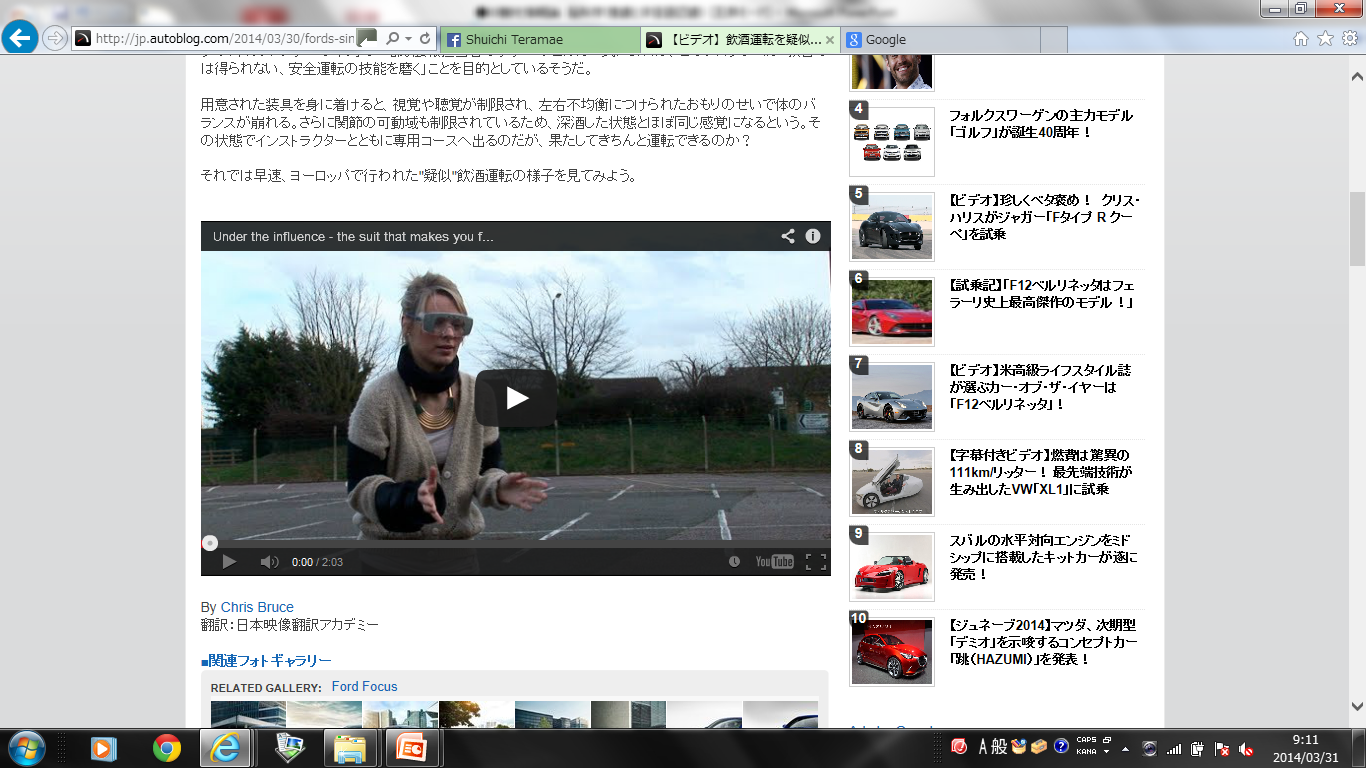 意識
自分が自分であることに気づいている状態
「意識」に適応価がないとすると、「他人の行動を予測する能力」には、進化論的な適応価値がある。
ミラーニューロン
他人に意識がある仮定
人の行動を見た時と、自分が行動している時とで同じ神経細胞が活動する
自己意識ができる前に「心の理論」と「ミラーニューロン」という二つのシステムがあった
「心の他者起源説」
①最初は他人に心があると仮定して他人の行動を上手く予測することが適応的になった。
②次に他人の心を予測するシステムをミラーニューロンで照り返し流用することで自分の心を予測するになったのではないか。
③自分の心は他者の心を仮定する能力の副産物としてできた⇒これが前適応に基づく心の起源の仮説で「心の他者起源説」
人間から生理的な測定値を複数記録し分析することで、その人の感情状態が推測できる技術は１０年程度で実用化される
グーグルグラスならぬ、グーグルキャップをかぶることにより、観光客の脳の反応測定値を大量に蓄積し属性、移動情報等とクロス分析することで単なるアンケートで済ませていた観光行動の解明ができる可能性が出てくる
観光行動のデータマイニングを若手研究者が行うことにより、大量の博士論文が生まれる（関西空港工事で多くの工学博士が誕生したことと同じ）
脳が意図した内容を別の脳に伝われば、その通信は成功
個人の欲する選択は、高い快楽の達成と一致しない
選択と快楽は関連する脳の部位が異なるため、区別して取り扱う必要がある
いずれ神経科学の発展で快楽を脳から直接測定できるようになれば、個人の選択を快楽の代用物として経済厚生に使う必要はなくなるので、主流派経済学のような「選択の自由のための学問」は不必要だと主張する
➡観光行動論は神経経済学に収斂される？
主流派経済学でいう個人の選択の自由は、一方で他人の利害と衝突する危険をはらむ。そこで各人の選択の範囲を制度で規定する必要が出てくる。つまり主流派経済学では制度という概念が極めて重要で、高い厚生経済を実現する政策提言は制度設計としてなされる。
神経経済学は選択の自由を考慮しないので、制度設計の理念も排除し個人の心理的・生理的プロセスの中に直接的問題解決の所在を求める。このため神経経済学の政策提言は、能のデータから快楽の指標を割り出し、適切な快楽水準を達成する選択をするように、いわば「セラピスト」として本人を説得する形をとる。
（「観光政策論」対「非観光政策論」）
観光学（観光政策論を除く）は、経済学と比較すれば、制度設計から解放されている点で、対立はない。
快楽水準の達成が前面に出てくる。「刺激」がキーワード
観光学（観光政策論を除く）はセラピストであるが、観光政策論は制度設計
脳科学の進展の活用（利根川進　私の履歴書）
脳のメカニズム　海馬の中の脳神経細胞群　特定の記憶
過去の出来事を思い出すとき、私たちの脳は断片的な記憶を集めて再構成するが、その際一部を変化させてしまうことがある。間違いの記憶は自然な状態では動物にはおこらず人間に特有　何か進化上のメリットがあるかというと、利根川は副産物と考えている。そのおかげで人間には想像力と創造力がそなわり、文明文化を築いてきた
ヒトはなぜ幽霊を見てしまうのか？パレイドリア効果
進化の過程で獲得 人の顔をいち早く認識できるように 敵味方の区別が無意識のうちにスイッチがはいる 
シミなどを見て ネズミはヘビなど天敵に会うと背中の温度が下がる、相手にみつかりにくくなる 
不思議な光 電磁波 ＴＭＳ なぜ光の玉がみえる？
脳を電磁波が刺激すると光が見える
臨死体験はなぜ起こるのか？
死にかけたネズミの脳 心臓停止し酸素供給停止︎脳は30秒間より活発に働く 　これは脳に備わったメカニズム 
パイロットの訓練 低酸素状態 Gロックになると トンネルの先に白い光が見える 昏睡状態でも視覚は働く 
ただし脳だけでは説明できないものもあり
体脱体験意識が体から抜け出るのは何故か？
脳の錯覚、ミス処理 全く別の場所に体があるように思ってしまう 脳科学で説明できない現象 
生まれ変わり現象 　幼い子供の前世の記憶 （バージニア大学で研究） 幼児期健忘 が前世の記憶になる 説明できない事例もある 
意識の科学 （ロジャーペンローズ ）
　　　意識は時間、空間にとらわれない　　
　　 情報は宇宙を通して繋がっているとの仮説
Michael　Polanyiの考え方
生命のメカニズムは人間の作る機械と同じである。それは二重の制御に従う。
①物理法則(物質的自然の秩序原理)
②境界条件(情報：物理法則に還元されない生命(自己複製系)の秩序原理)　

①と②は完全独立（非還元的）

マイケル・ポラニーの著書『暗黙知の次元――言語から非言語へ――』（佐藤敬三訳、紀伊国屋書店、1980年）
世界の三階層と秩序原理
物質世界
物質法則　+　境界／初期条件
断絶
生物世界
遺伝法則　+　境界／初期条件
断絶
人間世界
文化法則　+　境界／初期条件
物理科学の終焉(物理法則の有限性)
応用物理分野での個別的問題はあるものの、物理らしい物理の問題は統一場の理論が完成すれば終焉と考えられている。
今後革命的な発展は望めず、文明崩壊を待たず、自己運動的に確実に終焉に向かっている
生命科学の終焉(ゲノム情報の有限性)
生命科学のゴールは生物の成り立ちからして2つある。一つは遺伝をベースとした物質的ゴールである。情報的には、地球上の大多数の種のゴール。もう一つは分子をベースとした物質的ゴールである。物質的には細胞における蛋白質ネットワークの働きが、化学回路として記述でき、かつ細胞ネットワークがその基盤の上に説明できればゴールである。ヒトゲノムの解明の成功で情報的ゴールが、また蛋白プロジェクトの成功で物質的ゴールは見えた。そして細胞生物学とシステム生物学の融合で高次ネットワークのゴールも見えている。
脳化学の隆盛(脳が生み出す情報は無限)
生命科学が終焉したとき、脳科学がそれに代わる
特にヒト脳は極度に複雑な情報処理系だからである。生命科学は情報と物質の二重性が特徴であったが、脳はほとんど情報科学である。情報は物質にはない生物と人間社会の秩序原理である。脳科学には先行する階層として物質基盤、生物基盤の研究があるが、ハードウェアの研究だけでなく、ソフトウェア、最終的には文化情報がその対象になるはずだ。主観的社会をも対象にした場合、脳科学に終わりは見えない。
脳のダーウィン的進化構造
文化は幾重にも入れ子状になっている脳内組織階層で生起する複数のダーウィン的進化の所産（ Jean-Pierre　Changeux ）
１　遺伝子レベル(種に固有の進化的期限)
２　神経ネットワーク(出生前と後の発生／発達起源)
３　社会脳(個人と社会の交流が引き起こす感情による意識選択)
科学と脳科学
科学はダーウィン進化をする
ダーウィン進化の特徴は分岐を繰り返す　発生ー発達ー死滅
特定の科学は、従って必ず終焉を迎える
脳科学の対象がハードウェアだけでなくソフトウェア(文化全体)にまで拡大すると終わりが見えない
脳の中の時間
ニュートン力学では、過去から未来に向かって一様に流れる絶対的な時間を考える(「理想的な観測者」)
時間順序の逆転は、目が見えることの代償として発生
皮膚受容器からの信号や網膜の視細胞からの信号を、手や目の動きを考慮に入れて「視覚空間」に統合するための代償として、時間の流れが犠牲になる
ブレインインターフェースの最前線
ロボットが人の持っている学習機能の一部を備えるようになった
人の脳を傷つけずに、脳の外側から脳の活動を記録して、必要な情報を抽出して、ロボットを動かすことが可能となった。考えるだけで情報通信機器を動かせる革新的な技術が現実になった
アイゲンの進化方程式
アイゲンの“進化方程式”では、「自己触媒を含む化学反応ネットワークの中から、情報の根源である遺伝コードが生まれる」と定義し、「自己複製の結果＝情報生成」という結論になる。
膨大な数の種が出現したが、このＤＮＡありきのメカニズムでは、ヒトのような高等動物が、多細胞生物ができて１２億年未満、後世動物ができて１０億年で生まれるという説明は難しいように思われる。
「生物は進化した自己複製の結果」は肯けるが、「自己複製系は、情報を生成」の解明は、上記の通り、これからの仕事が残る。

（放送大学の講座「複雑システム科学」永山昭二氏の「生体の“進化”」 ）
科学はとりわけ脳科学は私たちに人間は宇宙で特権的な地位など占めていない、「世界を見つめる」非物質的な魂を持っているという主観的な観念は幻想に過ぎないと告げている（ヒンヅー教や禅が遙か昔から強調してきたこと）。
宇宙論学者のポール・デイビスは「宇宙は意識ある生物を通して自己認識を生み出した。これが些細なことであるはずがない。知性のない無目的な力の小さな副産物であるはずがない。私たちはそうあるべくして、ここに存在しているのだ。」　そうなのだろうか？
動機付けに関する自己認知説
ペンローズ（ホーキング博士の共同研究者）は「皇帝の新しい心」のなかで、心とは何か、意識の本体は何か、それを解明するには、量子論を根本から改革し、量子重力論が、心の謎、時間の流れという意識の謎を科学的に解く鍵を与えると予測している。
意識的思考は非アルゴリズム的で、なぞめいた無意識の方こそアルゴリズム的だと指摘し、重力による時空の湾曲が意識の成立に関わる、という見通しをたてている。
破天荒ではあるものの興味あるアイデアである。心、意識とは何かを考察すると、「コンピュータは心をもちえるか」という象徴的な命題に到達する。
ペンローズが主張したことは、ゲーテルの「不完全性定理」（数学というのはすべて公理から出発、そういう公理の集まり公理体系があったときに、その公理体系がもしいろいろな数学の定理が証明できるほど強力であるならばその公理体系の中に矛盾がないということは保証できないということを証明）を根拠にした「脳にはコンピュータにはできないことができる」ということである。
一方、超高速の並列コンピュータで多細胞生物の世界をつくり、かって古生代のカンブリア紀に生物の種類や個体数が爆発的に増えた「生物のビッグバン」を再現しようとする試みは、生命体の特徴である新陳代謝、免疫、遺伝、進化の機能をコンピュータによる人工システムで実現しようというものである。
自然は何故意識ある脳を進化させたか
先史時代に出現した人の脳の持つ驚異的な潜在能力がつい１０００年前になってようやく認識されたことになるが、なぜそんなことがあり得るのであろうか。自然はわざわざ意識ある脳を進化させるという面倒なことをなぜしたのだろうか。意識はそれを実際に持っている者に、どのような淘汰上の利点をもたらすのか。この問いにはいくつかの仮定が含まれる。
第一に意識は実際に科学的に記述可能な「もの」であるという信念がある。意識を有していない生物は幾分効率の悪い振る舞いをするという仮定がある。これに対して意識は十分に精巧な制御システムが備えている、受動的な付属物にすぎずそれ自体が現実に何かを「行う」ことはないと信じることも可能である。哲学者はこの難問をクオリア問題と呼ぶ。一体どうして脳のニューロンのなかのイオンの流れや電流が、赤いとか、冷たいとかとかいう主観的世界の感覚を生み出せるのだろうか。
クオリア（心（mind）とはなにかという問題）
クオリアという概念は、赤い色の感じ、バイオリンの音色などの感覚を構成する質感を指す。脳というのは物質。ニューロンが１４０億個ニューロンが発火しても心がどう生ずるかは説明できない。通説は「随伴現象」という考え。これに対立するのが二元論、心と脳は独立。心の中にはいろいろな表象がある。その表象の単位がクオリア。
各国政府は脳の研究を進めており、神経科学の学会や専門誌は確実に増えている。しかし実際のところ、科学はそこまで到達などできていない。フロイトの著作物『夢判断』発表から百年、ＭＲＩ等の手段を手に入れた神経科学の分野でさえ、フロイト学説を退けるほど説得力のあるパラダイムは見つかっていない。フロイトが１００年前に統一理論を構築することができたのは、当時はまだ何もわかっていなかったからだ。今、こうした理論をぶちあげようとしたら、多くのデータと格闘しなければならない。人間の脳に関して、カオスを抜け出す統一理論は現われないかもしれない。
意識と時間
意識を考えるとき、時間に対して通常の物理的法則を適用するのは実は大きな誤りを犯しているのかもしれない。
時間が我々の意識的知覚に入り込む仕方には非常に奇妙な点があり、私は、従来の時間的に秩序づけられた枠組みの中に意識的知覚を位置づけようとするときには、非常に異なった考え方が必要になることもあり得ると考えている。
意識は詰まるところ、とにかく時間がそれに従って「流れる」必要のあるものとして我々が知っている一つの現象なのである。
現代物理学における時間の取り扱われ方は、空間の取り扱われ方と本質的に異ならず、物理的記述の中の「時間」は実際には少しも「ながれ」ていない。あるのは実は、静的にみえる固定した「時空」であり、我々の宇宙の事象はその中に繰り広げられているのである。
なのに、我々の知覚に従えば時間は確かに流れる。そこには幻想的なものであり、我々の知覚の中の時間は、「実際には」我々が流れていると感じているような、直線的に沿った前向きの運動という仕方では全然流れていない。そうだとわれわれが近くしているように「見える」時間的秩序は我々が知覚内容を外部の物理的実在の一様な前向きの時間進行に関連づけて理解するために、我々が押しつけたものなのである、と私は主張する。
実存主義、実証主義、複雑系
相対論においては時間は過去と未来について対称、量子力学においては過去と未来が違う。
数学の立場でいえば非「プラトン主義」や形式主義というもので、この人達は数学的真理というのは客観的な存在としては実在せず、単に形式シンボルとかそういうものの間の関係としか考えることができないという立場。
実在主義（プラトン主義）というのは自然法則とは客観的なものとして世の中に存在するという立場。極端なことをいえば、人間がいなくても存在している。実証主義者にとっては自然法則とは人間がつくったフィクションに過ぎない。もう一つのサイエンスフィクションだと思ってよい。ウィットゲンシュタインという言語学者は世界は言葉によるゲームであると。いずれにしろ「複雑系」の科学が出てきてから実在主義と実証主義というのは今までほど綺麗に分かれなくなった印象あり。
触覚の進化
生物の感覚の進化　　近接感覚（触覚、味覚）から遠隔感覚（視覚、聴覚、臭覚）への進化
感覚の拡張の歴史でもあった
視覚、聴覚、味覚、臭覚は徳的の感覚細胞が集合することにより、情報処理をより効率的にできるように進化
それに対して、感覚細胞が体表に散在した状態のまま残ったのが触覚　　原子的感覚
人類の触覚は何故敏感なのか
目と手が協調して働くことで効率的になる
感情を喚起させる機能もある
幼児期を生き抜くための重要な役割
第六感としての皮膚感覚
米国工学者サケバダス　他人が感じた感触を体験できるシステムを開発
直感的な皮膚感覚は対人関係のアンテナとしても働いている　　鳥肌が立つ　身の毛がよだつ
痛み
喜びや悲しみと違い、一過性の情動とは違う
温覚や冷覚のような単なる感覚でもない
国際疼痛学会「実際の、あるいは潜在的な組織の障害を伴った不快な感覚的、情緒的経験」
「驚き」によって痛みが抑制
「驚き」は意識のある動物にみられる現象
麻酔動物では見られない
「驚き」による運動停止期間の間、ラットは自分の置かれた状況を把握し身体に迫る危険の有無を判断する。状況判断に必要な感覚情報だけを抽出するため、不要な感覚信号は抑制される。個体の生き残りに関係した感覚情報が優先され、痛感信号が抑制されるという仮説（鶴岡説）
痛み、痒み、くすぐったい
性感とくすぐり
視覚と触覚の矛盾　視覚優先
「皮膚」と「心」の意外な関係なぜ、くすぐる仕草をされるだけでもくすぐったい？ツボ押しは痛いのに、なぜ気持ちよい？痛みは我慢できるのに、なぜ痒みは掻かずにいられない？見ず知らずの人に触れられるとぞっとするのに、恋人に触れられると、なぜうっとりする？――これらの理由に身体心理学で迫る！
非言語　触覚
クオリアは記号化できないパターン、複雑なパターン。人間のことばと同じように、記号論理で演算しているコンピュータではクオリアは表せない。
しかしニューラルネットワークは基本的にパターンの生成機である。人間の脳も1000億個のニューロンが接続され、その発火パターンで計算を行っている。ニューラルネットワークはそれを模倣する機会である。これを使えばクオリアも実現できるかもしれない
人間の皮膚には触覚のセンサーがあるだけで、つるつるだとかざらざらだとか、熱い、冷たい、痛いを皮膚で計算することはできない。しかし針で指をつつくと、指先で「痛い」と感じる。
この現象は脳にプログラムとして「こういう刺激情報がきたら、痛いと感じる」と、書き込まれているとしか思えない。だとすると人間のクオリアも実は脳による解釈、言ってしまえば錯覚なわけで、機能としての意識と同じだという論理になる。
人間の心も、ロボットの心と大差はない。
視覚ならば明度や彩度のようにすでに数値で定義されていて、赤や青のように言葉でそれらを区別することもたやすい。しかし触覚はあいまいで、表現する言葉も「つるつる」「ざらざら」など漠然としている。これら数値や言葉で定義されていない感覚を機械に判断させようとすると記号ではなく、「つるつる」「ざらざら」を軸にしたパターンで取り出すしかない。それって考えてみると、言葉という記号では表現できないクオリアにつながるわけ。
同時並行分散処理
触覚といっても、進化の初期段階からある古い脳が担当する脊髄反射から、新しく発達してきた大脳皮質が担当している「つるつるざらざら」の判断までいろいろあって、それらが同時並行的に分散処理されている。無意識の小人たちが、わーっと同時に自分たちの仕事をこなしているらしい。そのように「同時並行分散処理」という触覚のモデルができた
「受動意識仮説」の始まり
視覚や聴覚にくらべて、触覚は非常にプリミティブな感覚で、ずっと昔からある。アメーバでも、つつけば反応する。一方、自己意識というと高尚で深遠な存在と見なされているが、結局は触覚と同じように情報を処理しているのではないか。触覚や視覚だと外部の情報をフィードバックしているが、思考も、記憶から読み出した情報などを対象に内面でフィードバックしている。外部とやりとりするか、内部でやりとりするかの違いがあるだけで、同じような回路ととらえられる。そう考えたのが、「受動意識仮説」の始まり。
受動意識仮説
人が指を動かそうとするとき，脳の中の，「動かそう」と意図する働きを担う部分と，筋肉を動かそうと指令する運動神経が，どんなタイミングで活動するかを計測したカリフォルニア大のリベット博士の実験
結果は実に意外だった。筋肉を動かすための運動神経の指令は，心が「動かそう」と意図する脳活動よりも，0.5秒も先だというのだ。常識的に考えると，まず人の心の「意識」が「動かそう」と決断し，それにしたがって体が動くと予想されるのに，結果は何と逆なのだ
感じる脳
アントニオ・R・ダマシオ

ダイヤモンド社　2005年
情感＝情動+感情
患者の観察から　情動が先にあり、感情が後
　　　　　　　　　　「まず悲しみの情動があった」
進化は情動と感情の脳装置を分けて組立て
第一の装置：命に良・悪の状況に対し、創造的ではなく効率的に反応
情動
性欲
最近の研究では、通常２～20秒
ホルモンの研究で別と解明
感情
愛情
第ニの装置：注意と記憶に長く作用することにより情動の影響を引き伸ばした。
「感情」は何故あるのか
命が依存している無数の身体機能を脳が調整
そのためさまざまな身体のシステムの状態が刻一刻と表象されるマップを持つ
調整作用の成功はこの大量のマッピングにかかっている
命の管理にとって重要なニューラル･マップは感情と呼んでいる心的状態に対する必要な基盤
命の管理に脳が関与することの副産物として発生
感情を支えている神経装置が進化の中でたくましく生き残ったのは驚くべきことで、感情は余分なものではない
心とは何か
全体的合意：心はプロセスであって「もの」ではない
最近まで心の問題は、経験科学の領域外で哲学的話題
科学的課題になったのは10年前から
意識と心は別：意識とは心が「自己」という明確な基準を持ち自己そのものの存在と自己の周囲の対象の存在とを認識するプロセス
デカルト二元論
デカルトにとって、人間の心は空間的広がりと物質的実体を欠いたままだった。それは、身体がもはや存在しなくなったあとも心が生きることを可能にする、二つのネガティブな特性だった。心は一つの実体だったが、物質的ではなかった。
デカルトの論述が人間の心の不滅性を再び是認したという事実によって、ほんの数年後にスピノザの身に降りかかった破門からデカルトは逃れることができた
「心は身体の観念からからなる」とスピノザは言った。
心と体の分離点の移動
従来の二元論的見解はその魅力を喪失
心的現象は、多くの特定の脳回路システムの作用に緊密に依存していることが明らかになった。
心と体の二元論的分離がなくなったわけではなく、分離点が移動したに過ぎない。
心と脳が一方の側で合体していて、身体(つまり、有機体から脳を差し引いたもの)は反対側にある。
いまや分裂は、脳と(狭義の身体)との間にある。
そして脳の部分が狭義の身体から遊離しているので、心と脳がどのように関係しているかの説明がより困難なものとなっている。
基本的の脳活動の目的：幸福を伴う生存
身体(狭義の身体)と脳は一個の統合的有機体を形成し、科学的ならびに神経的な経路を介して、十全かつ相互に作用しあっている。
基本的脳活動の目的は、狭義の身体の内的作用を調整することで、そして有機体全体と、環境の物質的ならびに社会的側面との相互作用を調整することで、有機体の生命調整のプロセスを補佐することにある。
基本的の脳活動の目的は、幸福を伴う生存にある。そのような基本的な目的にかなう脳であれば、詩を書くことから宇宙船を設計することまで、二次的に他のいかなることにも係ることができる。
我々のような複雑な有機体にあっては、脳の調整作用は、我々が心と呼ぶプロセスにおける心的イメージ(観念や思考)の創造と操作に依存している。
「両半球の分業の成立」は、人類史上における最大の飛躍。分業の成立は旧石器時代と新石器時代の間と考えられている。石器のつくられ方の分析からこの間に明らかに利き手が生まれたことがわかる。分業が可能となったことでより高度で器用な工作能力が獲得された。
笑い、微笑み
自分のまちがい警報メカニズムを作動させることで不安から気を逸らす。こうして社会集団の他のメンバーを落ち着かせるために進化した特性が、やがて内在かされて、ストレスの大きい状況に対処するようになり、いわゆる不安げな笑いとして出現するようになった
微笑みも「弱い」タイプの笑い。ほほえみかけるとき、実は犬歯をちらつかせてなかば威嚇しているのだという事実に、大きな皮肉を感じる。ほほえみは特殊な形を取るが、正反対の威嚇のしかめ面から進化してきた。
想像妊娠
人間の心が妊娠のような複雑なもの（想像妊娠）を出現させるのなら、脳は体に対してあるいは体のために、他にも何かできるのではないか。催眠術で疣がとれる。乳頭腺腫ウィルスによってできる子宮頸の癌もなくなるのではないか。
動機付けに関する自己認知説
一方、ペンローズ（物理学者で、ホーキング博士の共同研究者）は「皇帝の新しい心」のなかで、心とは何か、意識の本体は何か、それを解明するには、量子論を根本から改革し、量子重力論が、心の謎、時間の流れという意識の謎を科学的に解く鍵を与えると予測している。
意識的思考は非アルゴリズム的で、なぞめいた無意識の方こそアルゴリズム的だと指摘し、重力による時空の湾曲が意識の成立に関わる、という見通しをたてている。
破天荒ではあるものの興味あるアイデアである。心、意識とは何かを考察すると、「コンピュータは心をもちえるか」という象徴的な命題に到達する。
ペンローズが主張したことは、ゲーテルの「不完全性定理」（数学というのはすべて公理から出発、そういう公理の集まり公理体系があったときに、その公理体系がもしいろいろな数学の定理が証明できるほど強力であるならばその公理体系の中に矛盾がないということは保証できないということを証明）を根拠にした「脳にはコンピュータにはできないことができる」ということである。
一方、超高速の並列コンピュータで多細胞生物の世界をつくり、かって古生代のカンブリア紀に生物の種類や個体数が爆発的に増えた「生物のビッグバン」を再現しようとする試みは、生命体の特徴である新陳代謝、免疫、遺伝、進化の機能をコンピュータによる人工システムで実現しようというものである。
テーマの労働意欲であるが、他の組織、たとえば教育組織においては学習意欲ということになり、最終的には人の「意識」の問題として論じられることになる。
この「動機付け」とは、心理学事典的に説明すれば、「行動」を一定の方向に向けて生起させ、持続させる過程や機能の全般を指すということになるが、究極は人の「意識」の問題に帰結するはずである。それだけに破天荒とも思えるペンローズ説に惹かれるものがある。
「動機付け」概念の捉え方には確立したものはなく、以下に掲げる諸説のように社会や人間生活の発展形態とともに理論もそれにあわせて精緻化してきているが、事象の説明を行う分類学的意味合いが強く、脳、意識のメカニズムの解明を前提としたものにまでにはいたっていない。
生命のボトムアップ的設計原理を考えると、観光（消費者）行動論も変化する
ロボットまたはコンピュータに心を持たせることは可能かという命題
一般に，心とは，「知」「情」「意」「記憶と学習」「意識」という五つの働きを総合した情報処理機能であるといわれる

課題として、バインディング問題、フレーム問題、自己言及性がある。
バインディング問題
多数の自律分散計算を「意識」がどのように結びつけるのか
フレーム問題
心は枠外の未知の問題を解けるのにコンピュータはなぜ解けないのか
自己言及性
心は自分の心についても考えられるという再帰的な機能はどのように説明され，どうすればコンピュータで実現できるのか
記憶
「記憶」（memory）には宣言的記憶（declarative memory）と非宣言的記憶（non　declarative　memory）がある。
宣言的記憶にはエピソード記憶（episodic memory，
いつ何をしたかの記憶）と意味記憶（semantic memory，モノやコトの意味の記憶）がある．
非宣言的記憶は，運動学習のように記号（言語）で表せないような記憶である．
DARPA （国防高等研究計画局）は戦闘負傷で手足を失った兵士のために、開発プログラムに着手。革新的義肢と呼ぶにふさわしい『DEKAアーム』が誕生
このバイオニックアームは、着用者の筋肉に接続された筋電センサーが微細な信号を読み取り、ロボットアーム内の複数の関節の同時制御を可能にする。脳でイメージした通りにバイオニックアームの指先までを自由自在に動かすことができる。指先のセンサーからのフィードバックを得ることで、卵やブドウのような柔らかい素材も潰さずに持ち上げることができる。モーターやセンサー等パーツの小型・軽量化により、大人の腕と同じサイズ・重量を実現
開発者たちが「ルークの腕」と呼ぶこの『DEKAアーム』は現在、消費者が接する機会の多い製品の認可を行う米国食品医薬品局の承認を取得し、一般向け製品として販売されるのを待っている段階
指紋の端がすべりを感知すると、人間はぎゅっと力を入れる。物を意識できないレベルで振動させてみても、人間はやっぱりぎゅっと力を入れる。でも無意識である。普通、機械と人間のインタラクション（相互作用）は、意識のもとで行われるわけだが、人間と人工物との、無意識のインタラクションも重要である。
非言語認識
メルケル細胞が触覚を受容するためにピエゾが必要
触覚の中には「痛み」「振動」「柔らかさ」などが含まれる。これらの感覚は皮膚の中に存在する別個の機械受容器（例えばマイスナー小体, パチニ小体, メルケル盤など）によって受容される。
メルケル盤は機械受容器の一つで、圧に対する応答が遅く「やさしく押された」皮膚の感覚を受容すると言われる。メルケル盤ではメルケル細胞と神経細胞がシナプスを作っていることがよく知られている。
http://fm7.hatenablog.com/entry/2014/04/17/142826
しかしメルケル盤が圧を感知するメカニズムとしては　1.メルケル細胞自身が圧力を感知する　2.圧力を直接感知するのは神経細胞(メルケル細胞は付随)という二つの可能性が考えられ、実際にどっちかはよく分かっていなかった
そこで今回の論文では「圧力を受容するタンパク質」に着目しました。このタンパク質は圧力がかかるとタンパク質の形が変形してイオンを通す、いわゆる機械刺激依存性イオンチャネルの一つです*2。圧力を電気に変換する、だからピエゾなんですね。Piezoタンパク質はハエの触覚に必要だっていうことは分かっていたんですが*3、哺乳類では詳細に調べられていませんでした。そこで調べてみたところ、Piezo2タンパク質はメルケル細胞では発現しているけど感覚神経には発現しないことが分かりました。そこでPiezo2を欠損させたところ、確かに触覚がおかしくなったというわけです
芸術と科学
自然や生物などの科学的なものと芸術は一つのものという発想が世の中から消えている。
ピタゴラスは数字と音との聞に非常に密接な関係を見出した人。ピタゴラス学派 の考え方では、数字というのは汗楽 で、音楽は鳴り響く数字であるという想定があった。彼らはある種の秘密宗教のような性絡も持っていたよう
 科学者が法則を見出す人だとすれば、実は芸術家という のは、ひょっとすると自分 の主観の中から何かを創りすというより、本来、白然の音という マテリアルの中に内在している法則を見つける人と いう性格のほうが強かったかもしれない
ダーウィンの考察
ダーウィンの考察によると、動物の動きには２つのプロトタイプがあって、ひとつは攻撃の形
これは実際の戦闘動作の模倣で体を力まかせに広げる方向
その対極が服従の形である。こちらは攻撃形態の特徴を全部ひっくり返して反対に脱力して体を縮こめる形をとる。ラバンは、この形態と感情表現の関係を、もっと詳細に考えた
必ずしも、違う人間がひとつの動作に対して100％同じ印象を持つとは限らない。しかし生物の動作からその感情を判断する能力というのは、個々の人間どころか、種を越えて共通するものだと思われる。
生物の形質に関する判断は、赤ちゃんでも犬や猫でも非常に敏感。実際、怒って攻撃形態をとっている敵に向かってだらだら歩いていく生物は、進化では生き残れない。生物はこれを本能的に、しかも瞬時に判断。生物と動作で意思疎通できる能力は、地球上で生き残るために非常に重要
ダーウィンが人間の表情を研究した際にも、人間と他の動物が独立無関係であると考えてしまうと、表情の原因を研究しようとする意欲自体がなくなると語り、すべての動物が共通の先祖から徐々に変化してきたという進化の概念を受け入れれば、表情についても新しい視野が開けると指摘していた。
アプローチの変化人工知能⇒ロボット
りんごが写っていたらりんごを判定するプログラムを持たねばならない。そうすると森羅万象、すべてについて人工知能は判別するための知識を持たなければならなくなる
まさにそうしたアプローチも人工知能研究では行われたのだが、一方で人間は、そのようにすべての事象に知識を持たずとも、物理空間における行動をこなしている。
こうしたところから計算機上に知性を再現する研究に疑問が持たれるようになり、「やはり実際に体を持ち、行動する動機付けをもったロボットを物理空間で動作させないとダメだ」というアプローチにシフトした。
その結果、現在では「人工知能」という言葉はほぼ死語となり、替わって「知能ロボット」という用語が使われるようになっている。
映画の内容判定プログラムが研究
映画の内容を判定するプログラムが研究
ビデオオンデマンドなどの新しいサービスが実用化していく際に、膨大な映像資産の中からユーザーが観たい作品を検索する技術が必要になってくる
すべての動画資源について、その雰囲気や内容を人手でラベルをつけてインデックス化することは、作業量が膨大すぎて不可能
そうした状況では「暗い画面が多いからシリアスな映画」で、「ぺらぺらしゃべっているからコメディ」だというような大胆な簡略法も人の役に立つはず
「死」とアンドロイド　石黒浩
人間は動物と違って、技術によって進化します。身体的な制約とか肉体的な制約を、むしろ技術によって克服して進化しているのが人間。そういう意味では、死も克服できる対象ではないか。　
もうひとつ重要な概念が、人間はとても社会的だということ。例えば自分の経験とは、脳が覚えているものすべてではない。自分が覚えている自分の経験というのは、フィルターがかかっていて、都合のいいことしか覚えていない。ではいったい経験はどこにあるのかというと、社会にあるわけで、生きるか死ぬかという部分も、実は社会のなかで決められているところがある。つまり、社会から忘れられたら死んでいるのと一緒で、だとすると「人の本当の死とは何か」ということになってくる。
いつまでも忘れられない死がある一方で、3日で忘れる死もある。肉体的に機能が停止することを、現代社会で死と定義づけることに、意味があるのかとさえ思われる。壁画でもなんでもいいのですが、そういうパーマネントに記憶を受け継ぐものをつくった瞬間から、死に対する概念は変わっているはず。動物とはまったく違う。それなのに、肉体が死ぬことだけを議論するというのはとてもナンセンスで、すでに人間というのは、死においても動物とは違うということで、人間なわけです。
社会のなかで特に記憶されている人というのは、アイデンティティに明らかなピークがある。例えば、いまのアーノルド・シュワルツェネッガーの顔、知っていますか？ 桂米朝師匠のいまの顔って思い出せます？ということです。アイデンティティにはピークがあり、それが生きているということであれば、アンドロイドじゃないと生き続けられない、ということにもなるわけです。
社会的な死は容易に訪れるが、俳優の場合はフィルムのなかで永遠の命であり続けられる。でもフィルム以外にも、アンドロイドになるという手がある。同じ物理世界で、ずっとその人の存在感を表現し続けることができる。わたしが自分のアンドロイドで講演をしたりする行為は、ある意味、死を克服しているとも言えると思う。　
非人間的なものに対する憧れのなかには、「死なない」という部分も含まれている。アンドロイドをつくっていると、そう感じます。でも一方で、人間くさいアンドロイドはいくらでもつくることができる。例えば半分壊れかけているアンドロイドはすごく不気味なのですが、その不気味さがどこから来ているかというと、人間の死を連想させるから。
「不気味の谷」というのは、人間から遠いところでは現れないんです。とはいえ、人間は死をほとんど知りません。人が死んでいく姿を実際に見ることが極端にないからです。正直、実際の死はあっけなく訪れます。それはまるで、アンドロイドのスイッチを切るかのごとく、です。つまり、本来は死なないアンドロイドの方が、実は、はるかに死を人間っぽく表現できているんです。
一目惚れは、ただの脳の錯覚―研究結果
2014年11月24日(月)11時49分配信　マイナビウーマン
一目惚れは、ただの脳の錯覚―研究結果[ 拡大 ]
Northwestern大学が行った研究で、思い出とは「本当に起こった物事の正確な記憶」ではなく、「現在目の前で起こっている事に準じて変わる」物だと言う事がわかりました。
どういうことでしょう？
簡単にいえば、思い出とはビデオカメラの様に全てを正確に映し出す物ではないと言う事です。しかし、現状に応じて勝手に脳が編集をし、美化されたり逆に苦くしたりするものだというのです。
つまり、「一目惚れ」とは単なる脳の錯覚でしかないということなのです。なぜならば、研究結果に沿って考えてみると出会った当初はそこまで気になっていなかったのにも関わらず、現在彼の事が好きだから「そういえば初めて会ったときから一目惚れしていたのだな」という思い出に書き換えられて「一目惚れ」をしたという思い出が作り上げられているということになるからです。
これは、失恋した時に相手の嫌だった思い出は全て忘れて「本当は彼のこういう所も好きだった」という失恋した時に誰でも感じるほろ苦い美化された思い出ばかりが頭に浮かんでくるのと同じなのかもしれませんね。
人間の脳とはとても不思議な物です。しかし、考え方を変えてみると、「思い出は常に書き換えられていくものであり、生きている限り辛い思い出がもしかしたら後々は幸せな思い出に変わる可能性がある」というように少しロマンチックにも感じられますね。
あなたには、書き換えたい思い出、ありますか？
参考: Love at first sight is a trick of your brain according to science
http://www.thedatereport.com/dating/science/love-at-first-sight-is-a-trick-of-your-brain-according-to-science/
人工知能が人間を超えた時。シンギュラリティーとは何か。
http://tnk-startuplaboratory.com/?p=307
シンギュラリティーとは？ シンギュラリティー(=技術的特異点)は、「強い人工知能」や人間の知能増幅が可能となったとき出現する。未来学者らによれば、特異点の後では科学技術の進歩を支配するのは人類ではなく強い人工知能やポストヒューマンであり、従ってこれまでの人類の傾向に基づいた人類技術の進歩予測は通用しなくなると考えられている。 by Wikipedia 2029年に人間と同じレベルのAIが登場 「収穫加速の法則」 秩序が指数関数的に成長すると、時間は指数関数的に速くなる — つまり、新たに大きな出来事が起きるまでの時間間隔は、時間の経過とともに短くなる。 この法則により、 2018年には、一つのチップに入るトランジスタの数が脳細胞を超えると言われている。 これは、ソフトバンクが新30年ビジョンで発表した事を参考にしている。 また、アメリカの発明家で未来学者のレイ・カーツワイル（Ray K
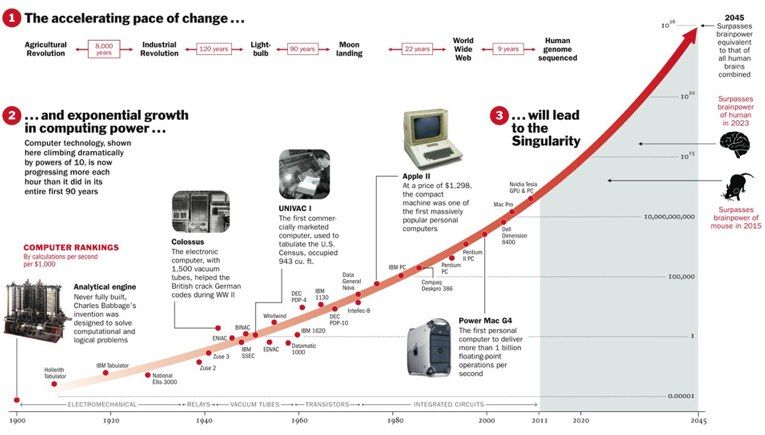 インド南部の都市ティルヴァナンタプラムの被験者がスペイン語の「こんにちは（Hola）」やイタリア語の「こんにちわ」あるいは「さよなら（いずれもCiao）」を思い浮かべると、その際の脳波が測定されて、符号化されたデータに変換された。
そのデータがインターネット経由でフランス北東部のストラスブールに送信されると、符号化されたデータが復元され、被験者の頭に取り付けられた電極から微弱な電流として刺激が与えられ、脳に直接送信されたという。
すると受信した被験者は、目に微弱な光を感じた。つまり、周辺視野で点滅する光を見たということらしい。挨拶の声が聞こえたという被験者もいたという。
以上の様に、脳から脳へ何らかの情報が直接伝えられたことは確かなようだが、この分野ではまだ分からないことが多い。ただ、今回の実験方法が研究のためには有効であるという手応えを得られたようだ。
ルッフィーニ氏は今回の実験がまだ初期段階であると述べながらも、この研究が人々のコミュニケーション方法を劇的に変えるかもしれない、という期待をもっていると語っている。
同時に、この研究の進歩に合わせて、倫理上の議論も起きそうだ。脳に直接情報を伝達する技術は、マインドコントロールなどへの応用の可能性もあるからだ。
この研究が人類にとって明るい未来をもたらすのか、悪夢をもたらすのか、注目したいところだ。
http://www.47news.jp/CN/201504/CN2015040201001745.html
東大、「第六感」つくれた　磁気使いラットが方角判別
視覚と聴覚、嗅覚、味覚、触覚という五感に加え、東西南北が分かる新たな「磁気感覚」をラットに持たせる実験に成功したと、東京大の池谷裕二教授（神経科学）と大学院生の乗本裕明さんが２日付の米科学誌カレントバイオロジーに発表した。
　池谷さんらは、地磁気を感知し、向いている方角に応じて脳の特定の場所に電気刺激を与えるチップを開発。目を見えなくしたラットの脳にこのチップを埋め込み、迷路の中にあるえさを取りに行かせる課題を与えた。
　すると、ラットはわずか２日の訓練で、目の見えるラットと同じくらい素早くえさの位置を把握し、道を間違えずにたどり着けるようになった。
脳内で二つの記憶合成に成功　富山大、マウスで実験http://www.47news.jp/CN/201504/CN2015040201001837.html
マウスの脳に操作を加え、別々の二つの記憶を組み合わせて新しい記憶を作り出すことに成功したと、富山大の井ノ口馨教授（分子脳科学）らのチームが２日付の米科学誌セルリポーツ電子版に発表した。
　さまざまな記憶を関連付けて活動している人間の脳機能の解明にもつながる成果という。
　チームは、脳の神経細胞の働きをレーザー光の照射によって制御できるマウスを作製。丸い箱の形を覚えた神経細胞と、四角い箱の中で電気ショックを与え恐怖を記憶した神経細胞に光を当て、両方の細胞を同時に働かせた。
　電気ショックとは無関係の丸い箱に入れると、身をすくめて強い恐怖反応を見せるようになった。